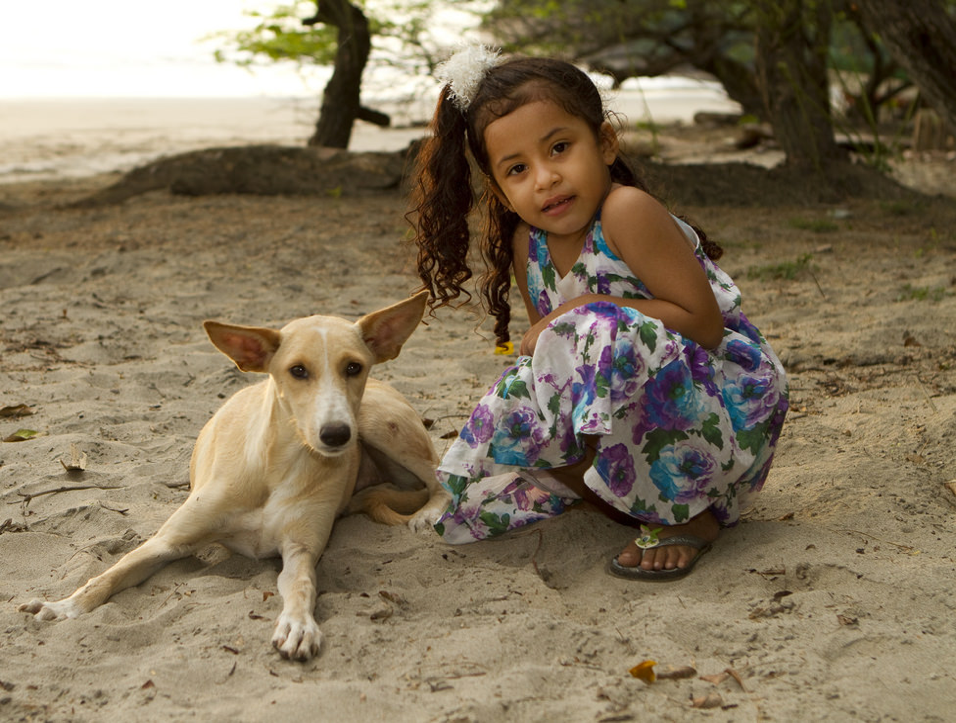 Parent and child
Ruler and minister
Husband and wife
Elder and younger siblings
Friend and friend
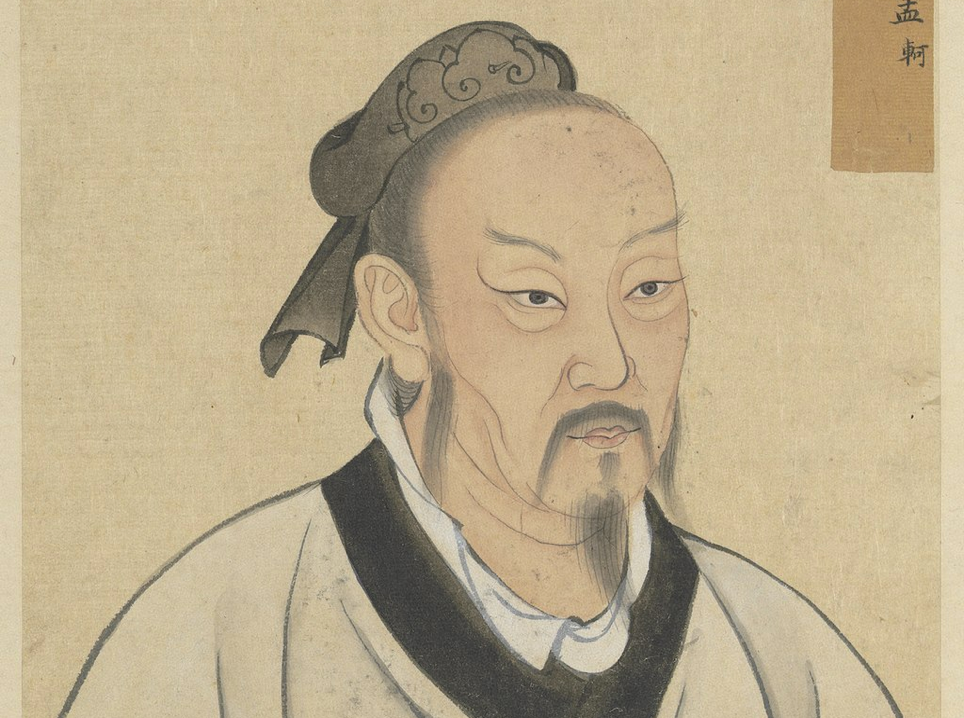 Mencius 
Meng Ke 孟軻
372-289 BC
Parent and child - affection
Ruler and minister - righteousness
Husband and wife – the proper divisions
Elder and younger siblings - precedence
Friend and friend - faithfulness